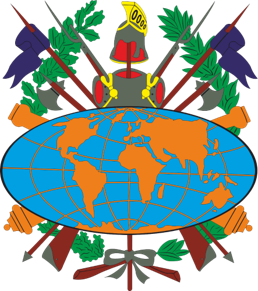 ITALIAN ARMY LANGUAGE SCHOOL
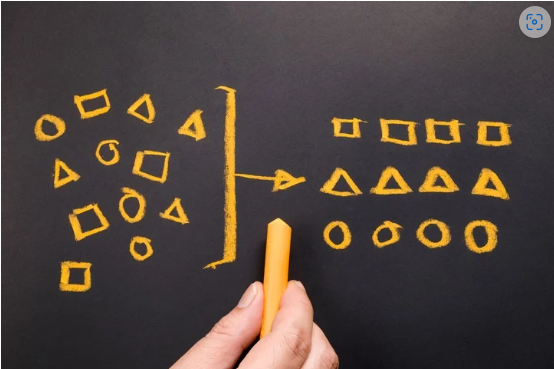 NORMING
Of
LANGUAGE TESTERS
Riga - Latvia - 06 Sept 2023
Gabriella GRIFFI – Italian Army Language School
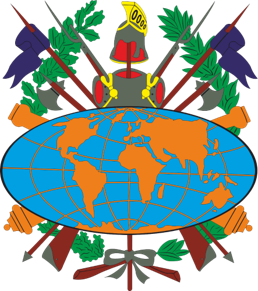 ITALIAN ARMY LANGUAGE SCHOOL
NORMING OF LANGUAGE TESTERS
How we strive to norm testers at the Italian Army Language School